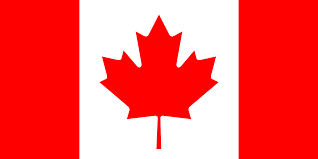 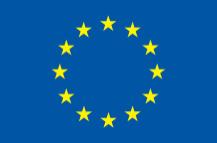 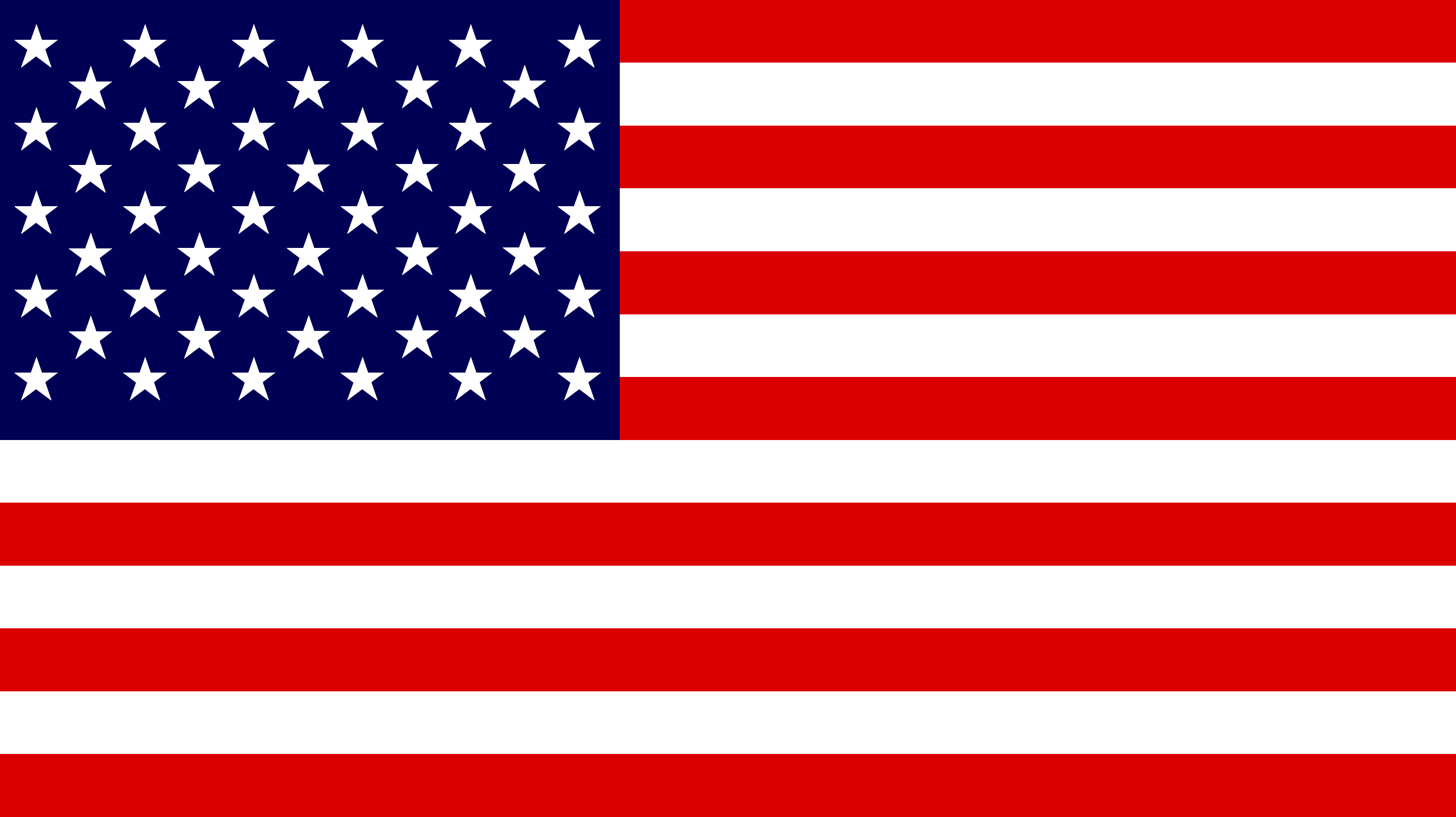 Transect Overview
http://www.infomar.ie/StoryMaps/Atlantic/index.html
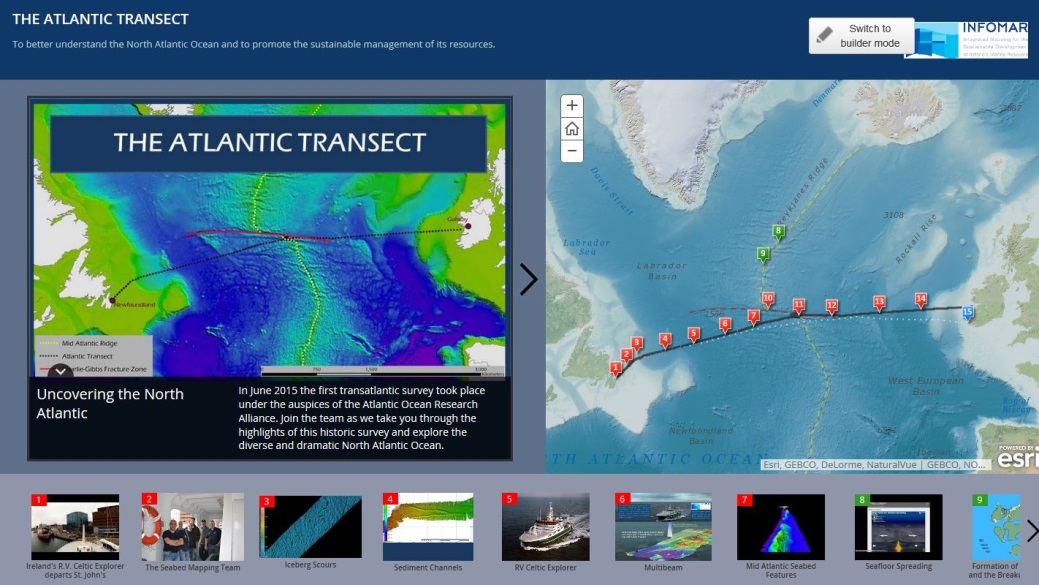 http://maps.marine.ie/infomartest
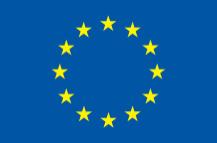 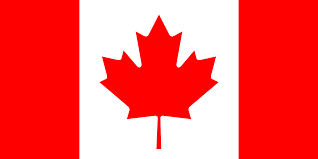 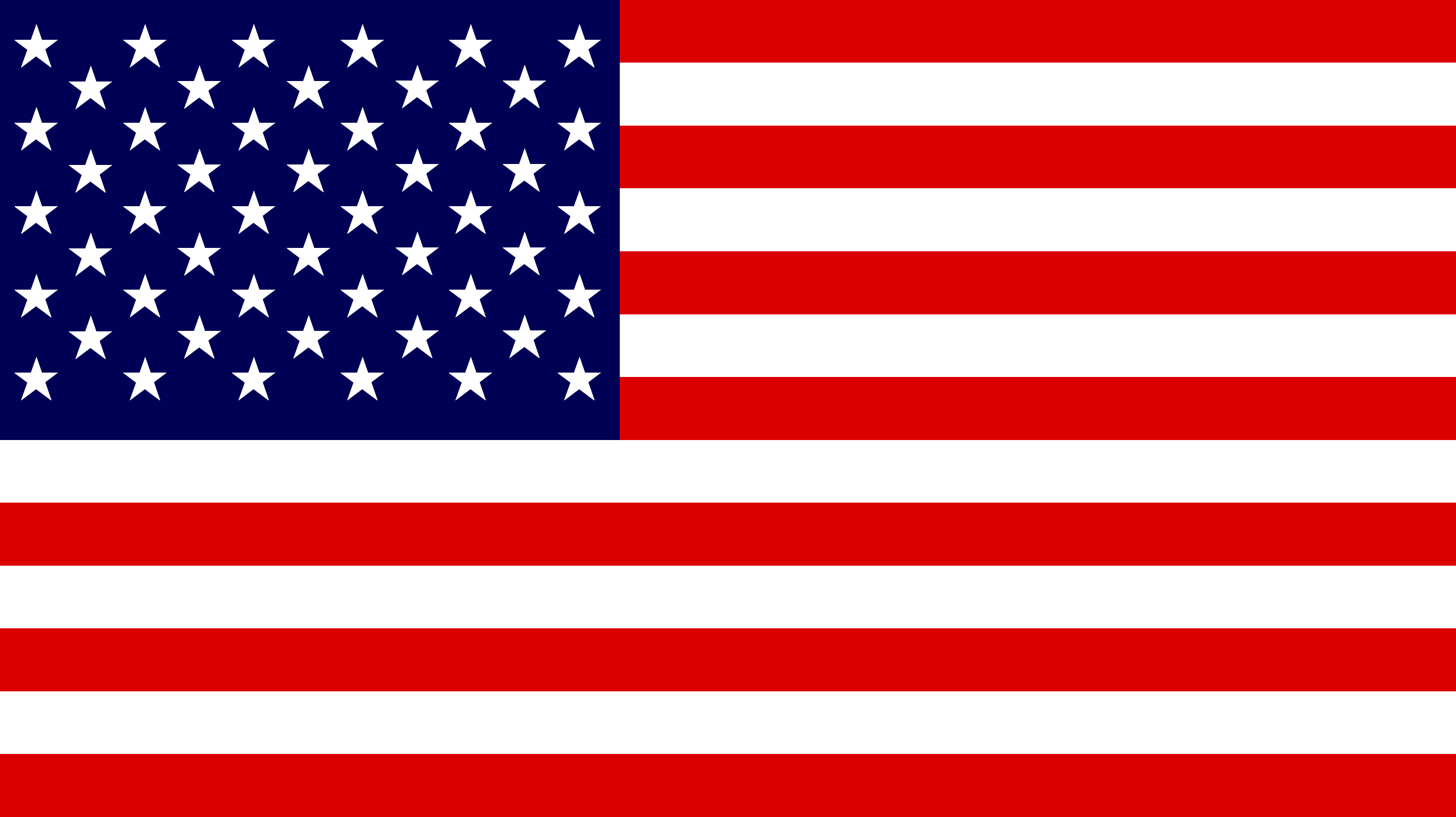 Dynamic Web Map Viewer
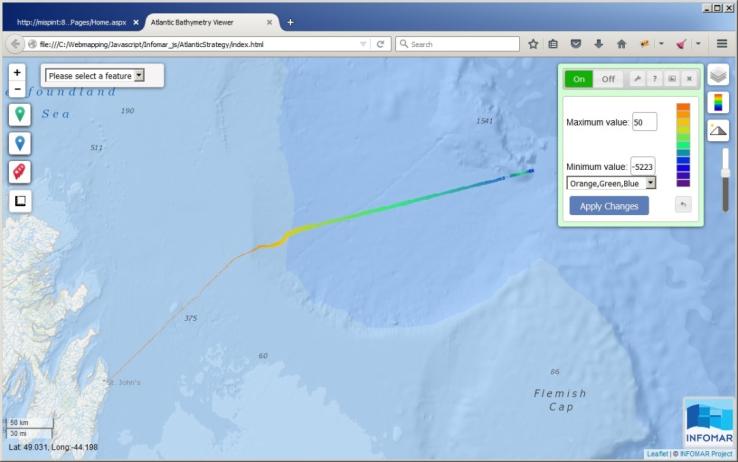 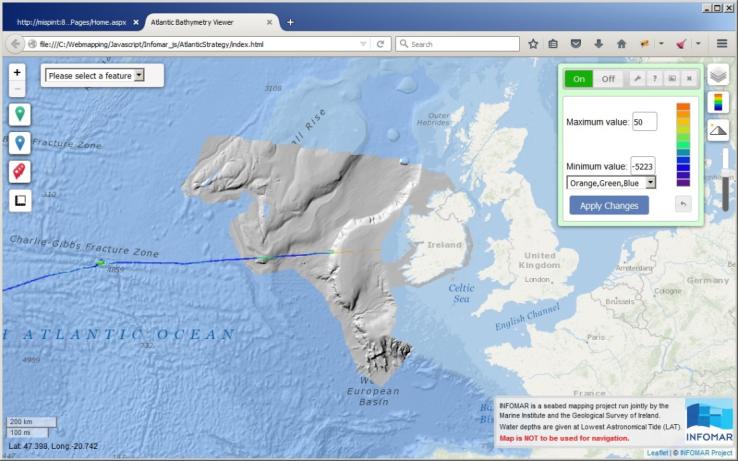 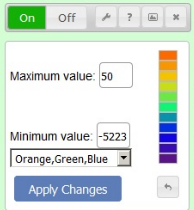 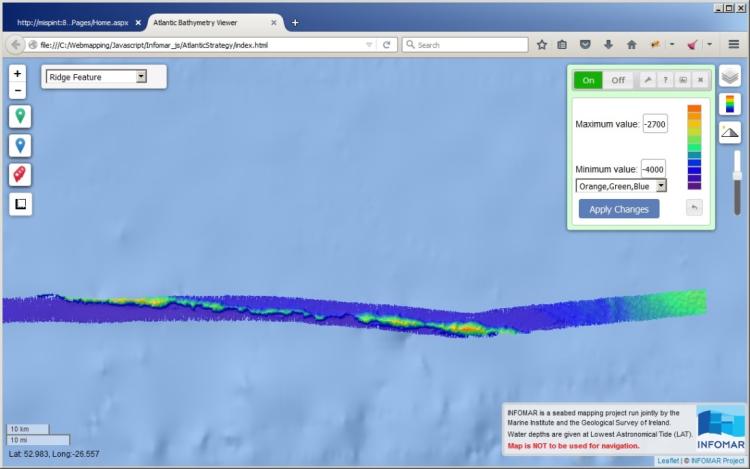 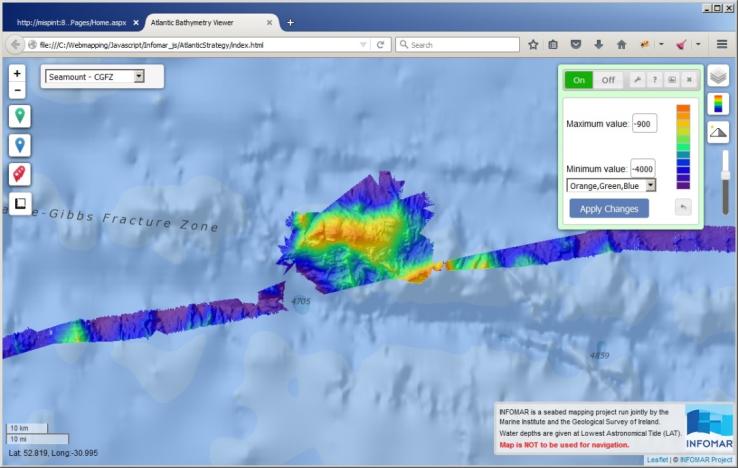 Dynamic Colour Range
Feature selected based on personal comms with Smith& Sandwell
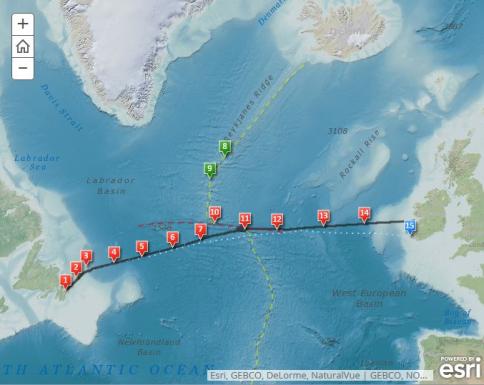 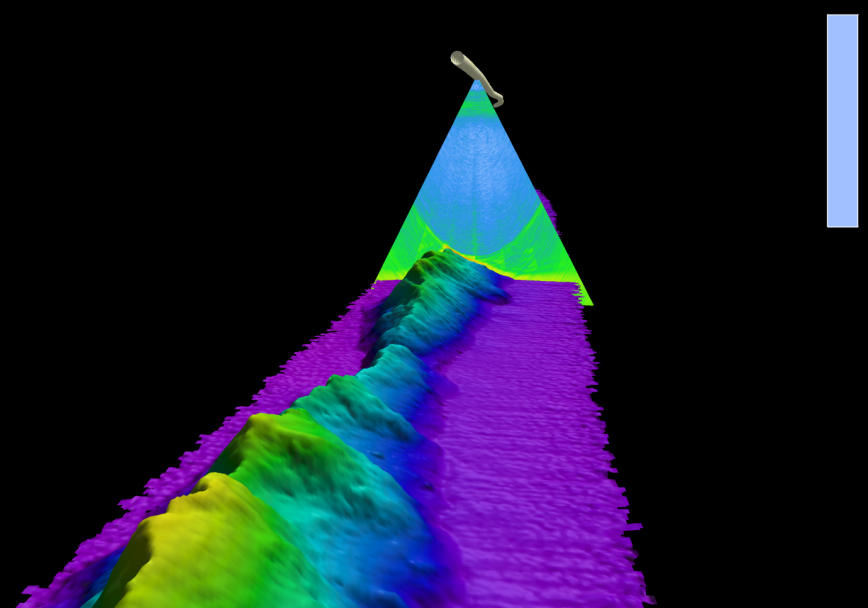 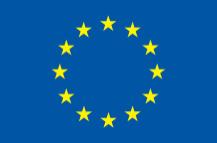 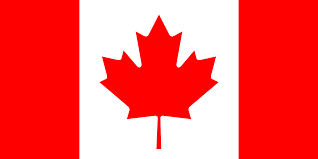 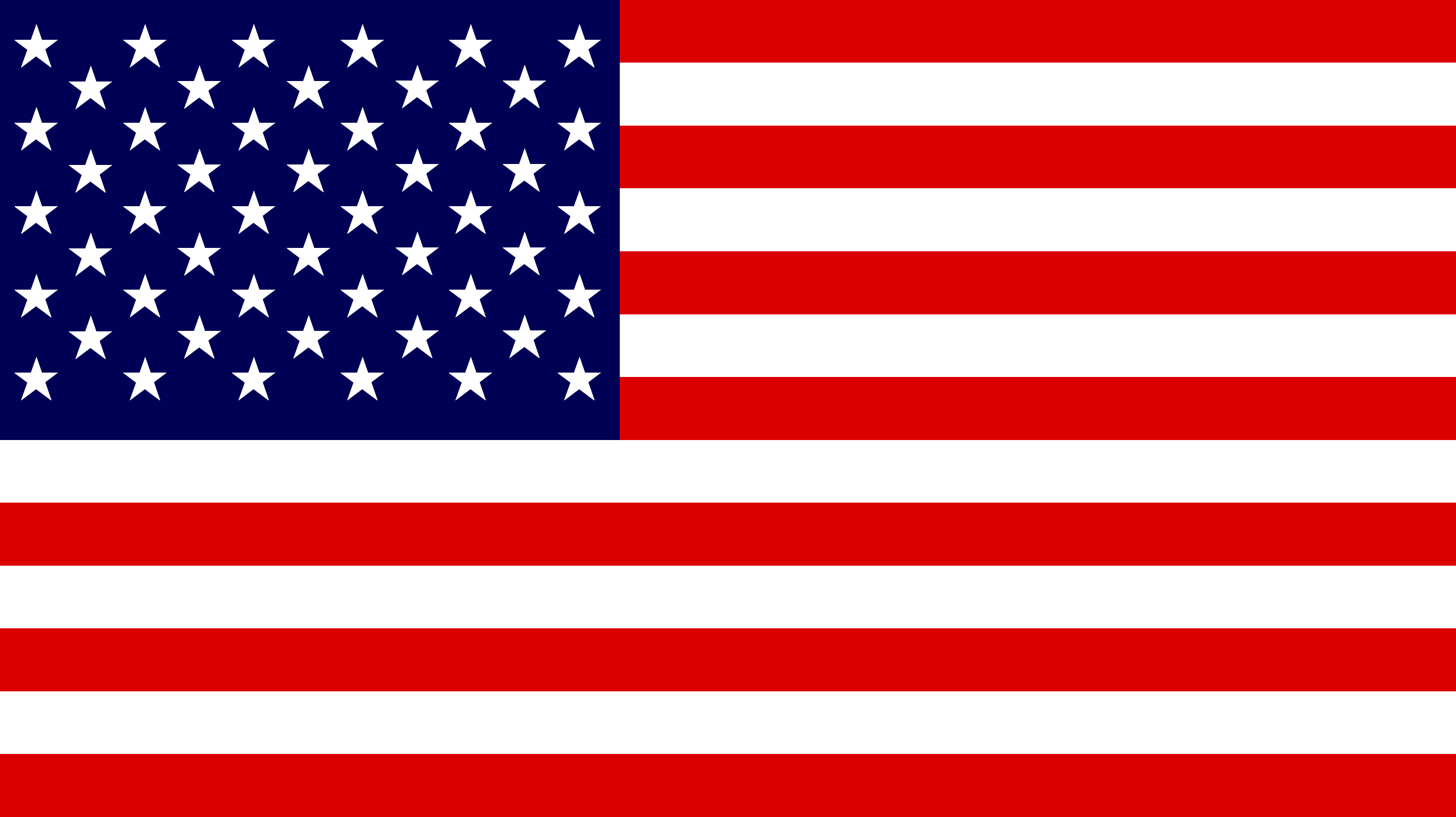 Seamount & Ridge
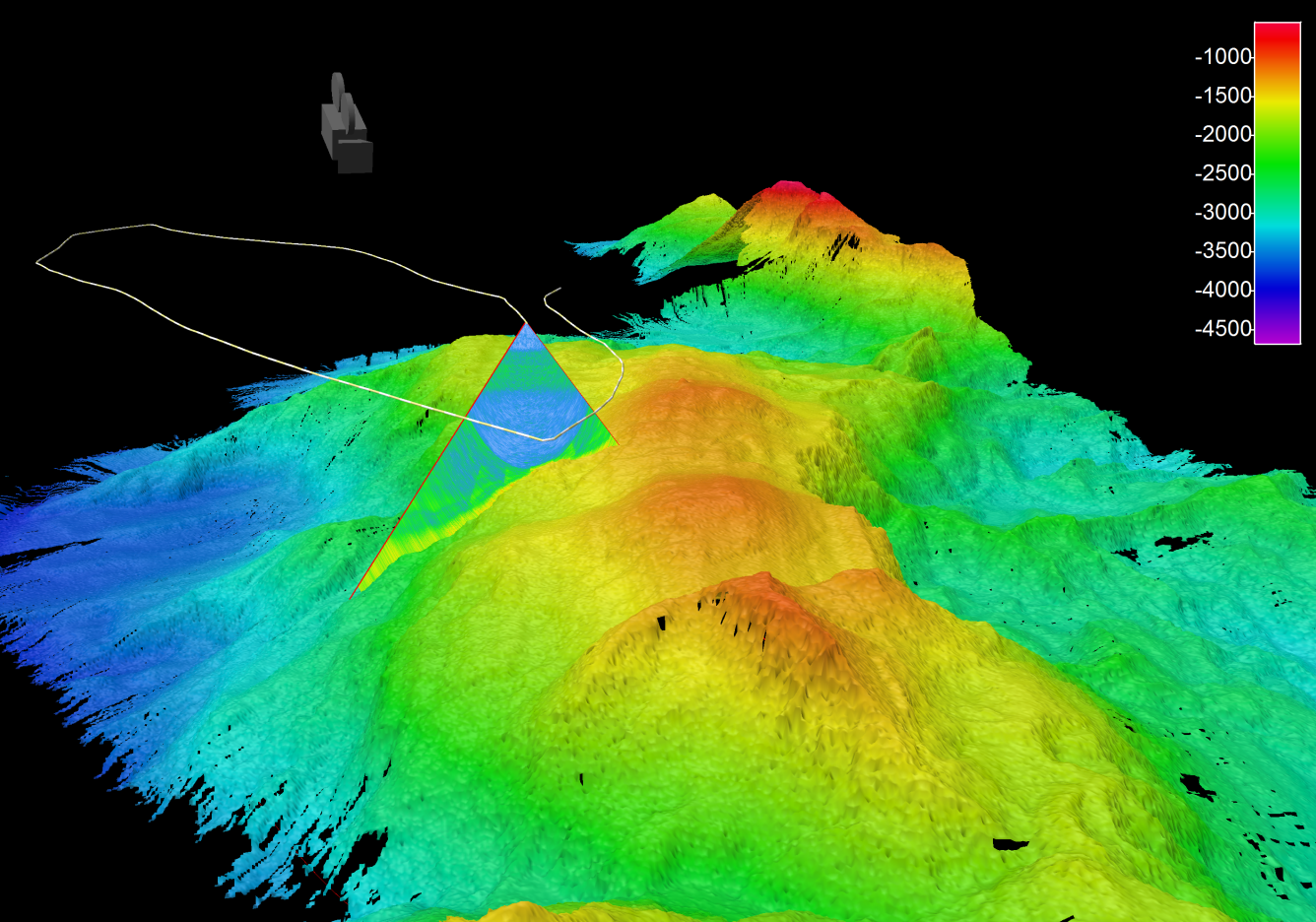 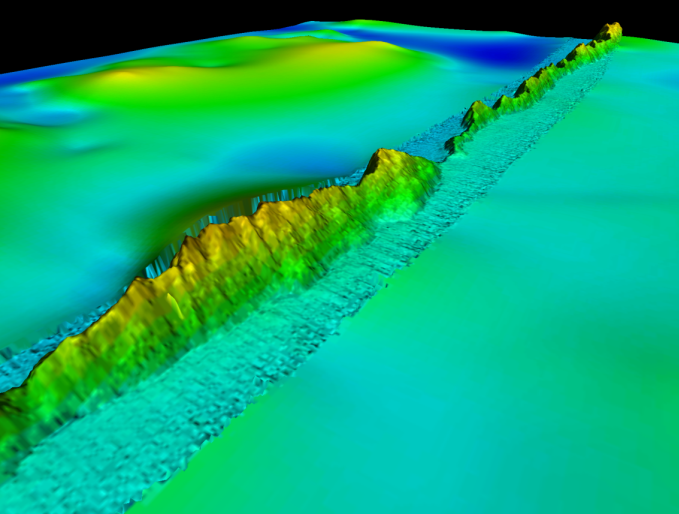 GEBCO (background) / Multibeam (foreground)
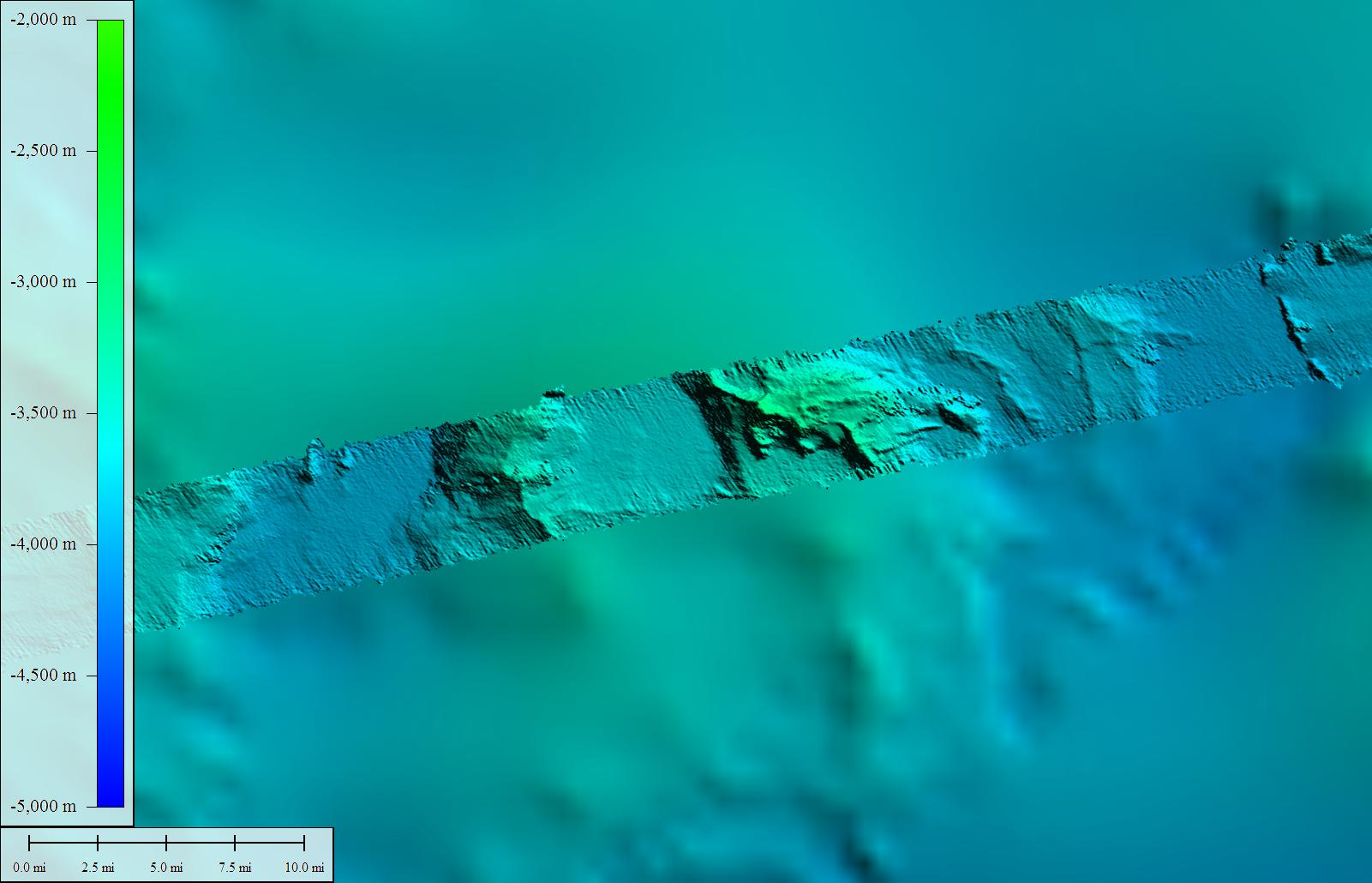 GEBCO & Multibeam Bathymetry
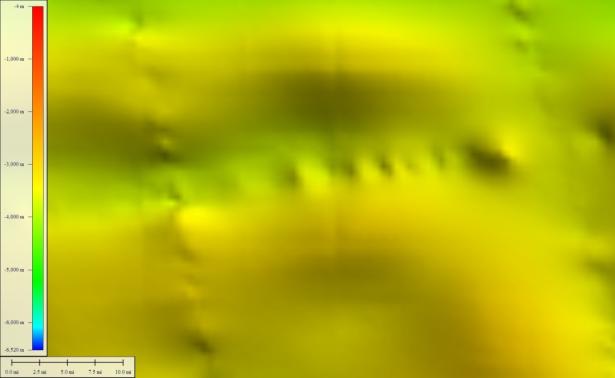 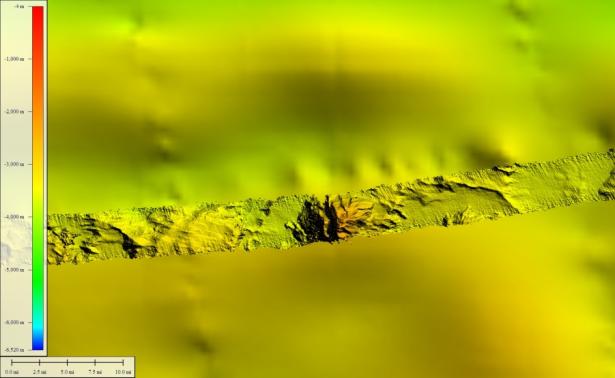 GEBCO bathymetry
Comparison of GEBCO vs Multibeam bathymetry
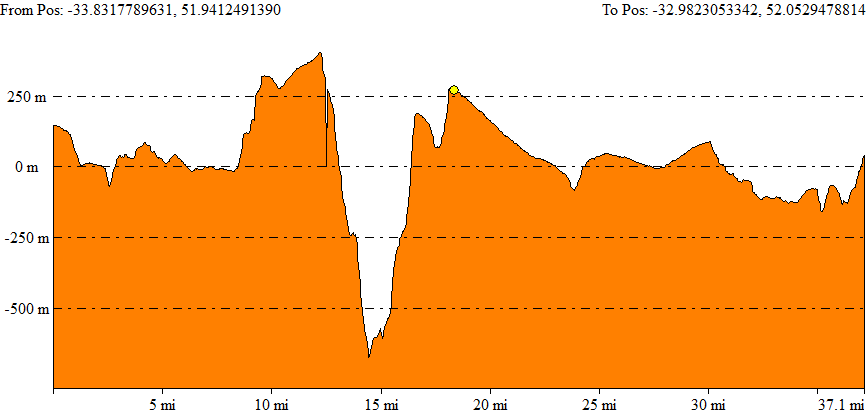 Comparison of GEBCO vs Multibeam bathymetry surfaces along a single profile West to East. As can be seen, an entire hill, up to 500 m high is missing from the GEBCO dataset
GEBCO & Multibeam Bathymetry
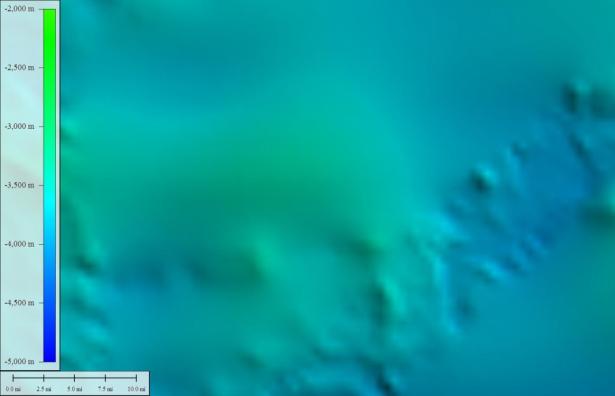 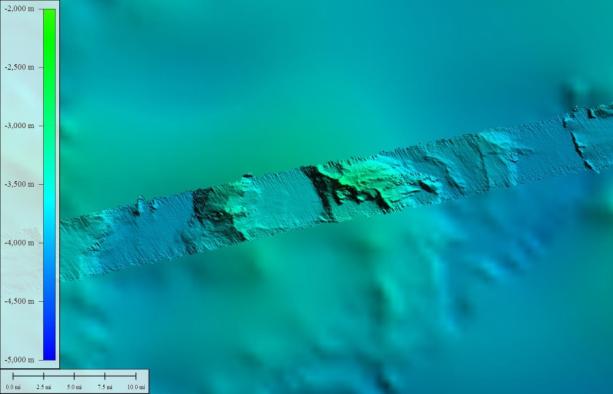 GEBCO bathymetry
Comparison of GEBCO vs Multibeam bathymetry
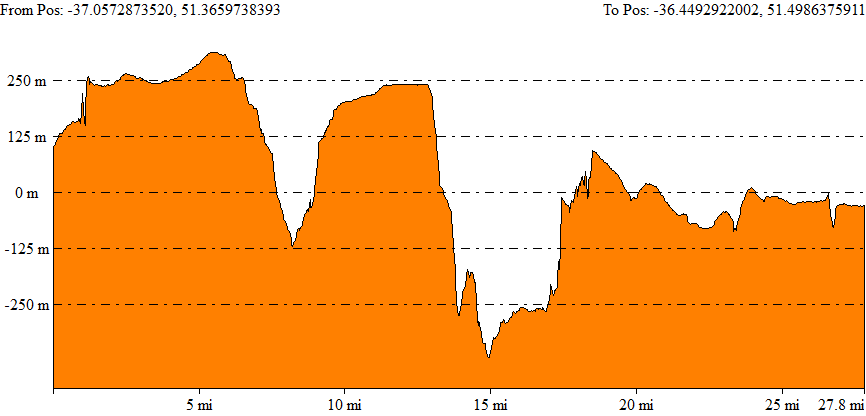 Comparison of GEBCO vs Multibeam bathymetry surfaces along a single profile West to East. In this case, two hills, up to 270 m high are missing from the GEBCO dataset.
GEBCO – Multibeam Difference
Surface differences between GEBCO (satellite derived bathymetry), and multibeam data:
	              (25x35 km grid approx)
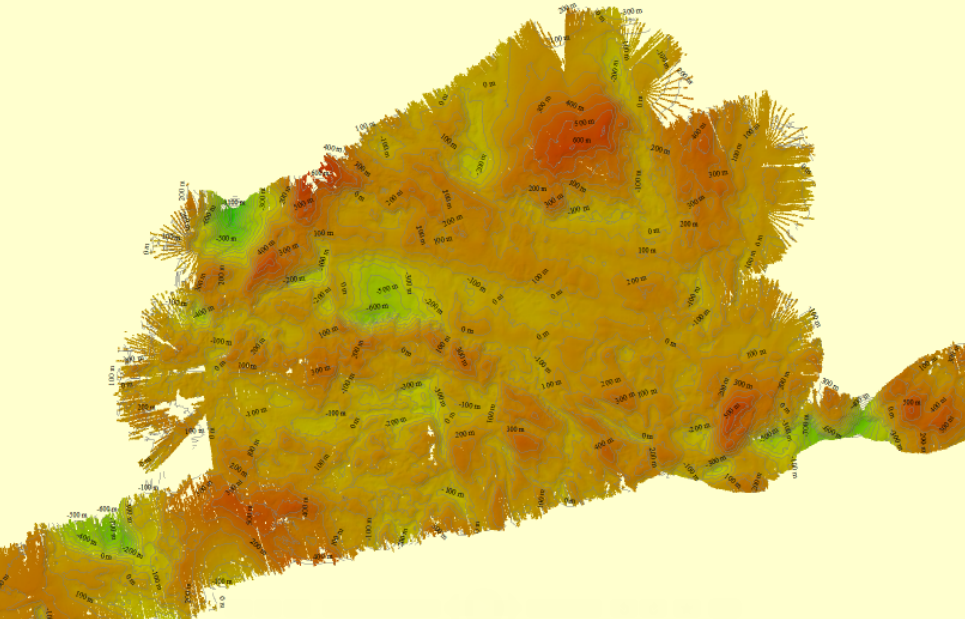 +500 m
-1100 m
Is that good enough?
Seamount – GEBCO / Multibeam
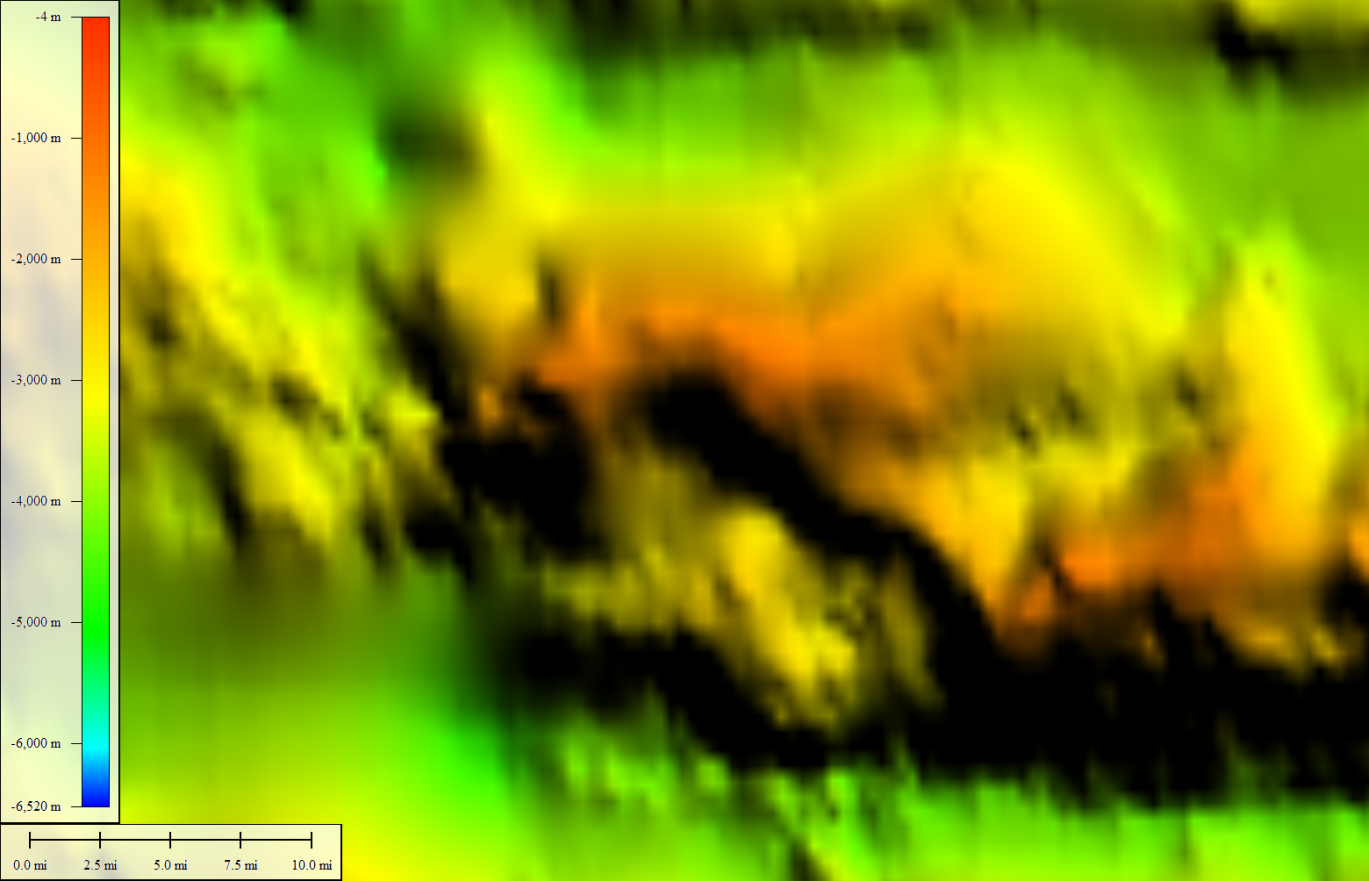 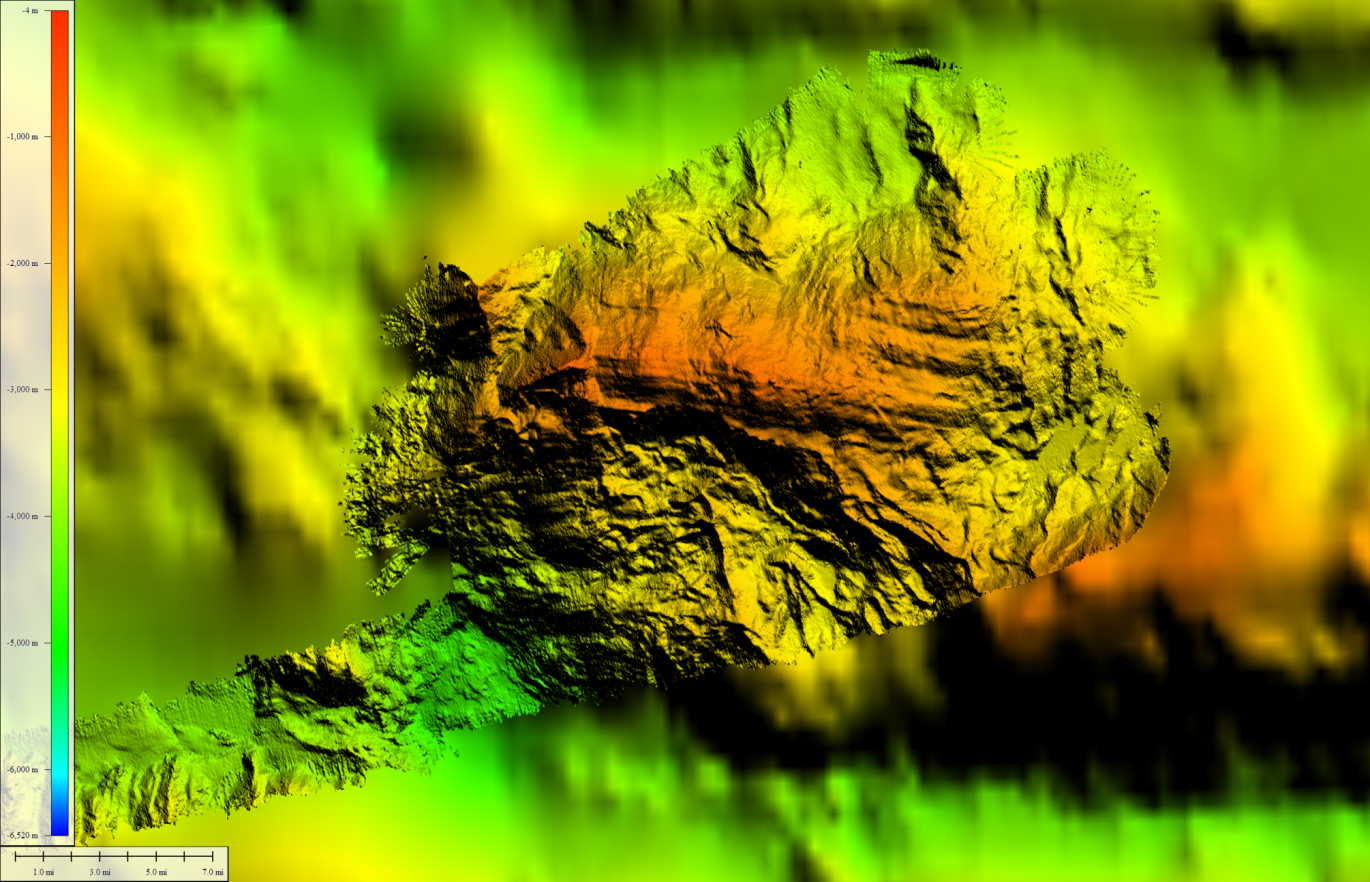 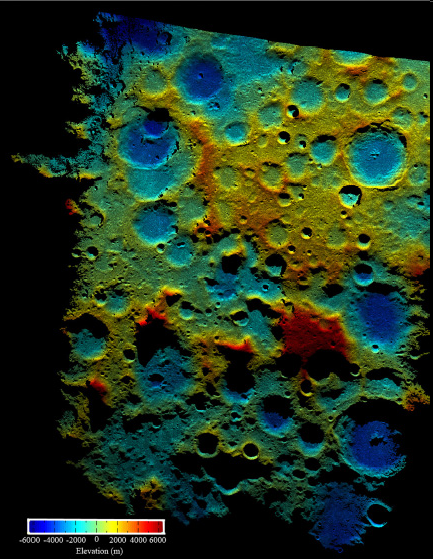 http://spie.org/x25472.xml?highlight=x2418&ArticleID=x25472
THE MOON
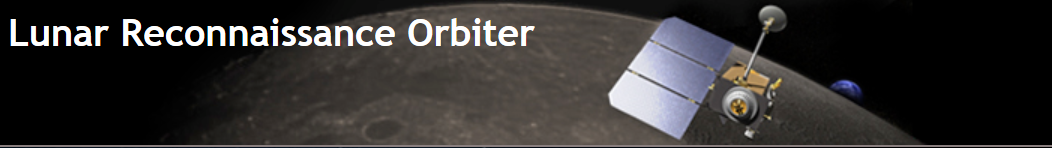 100m pixel resolution
~$600M
http://www.nasa.gov/mission_pages/LRO/news/lro-topo.html
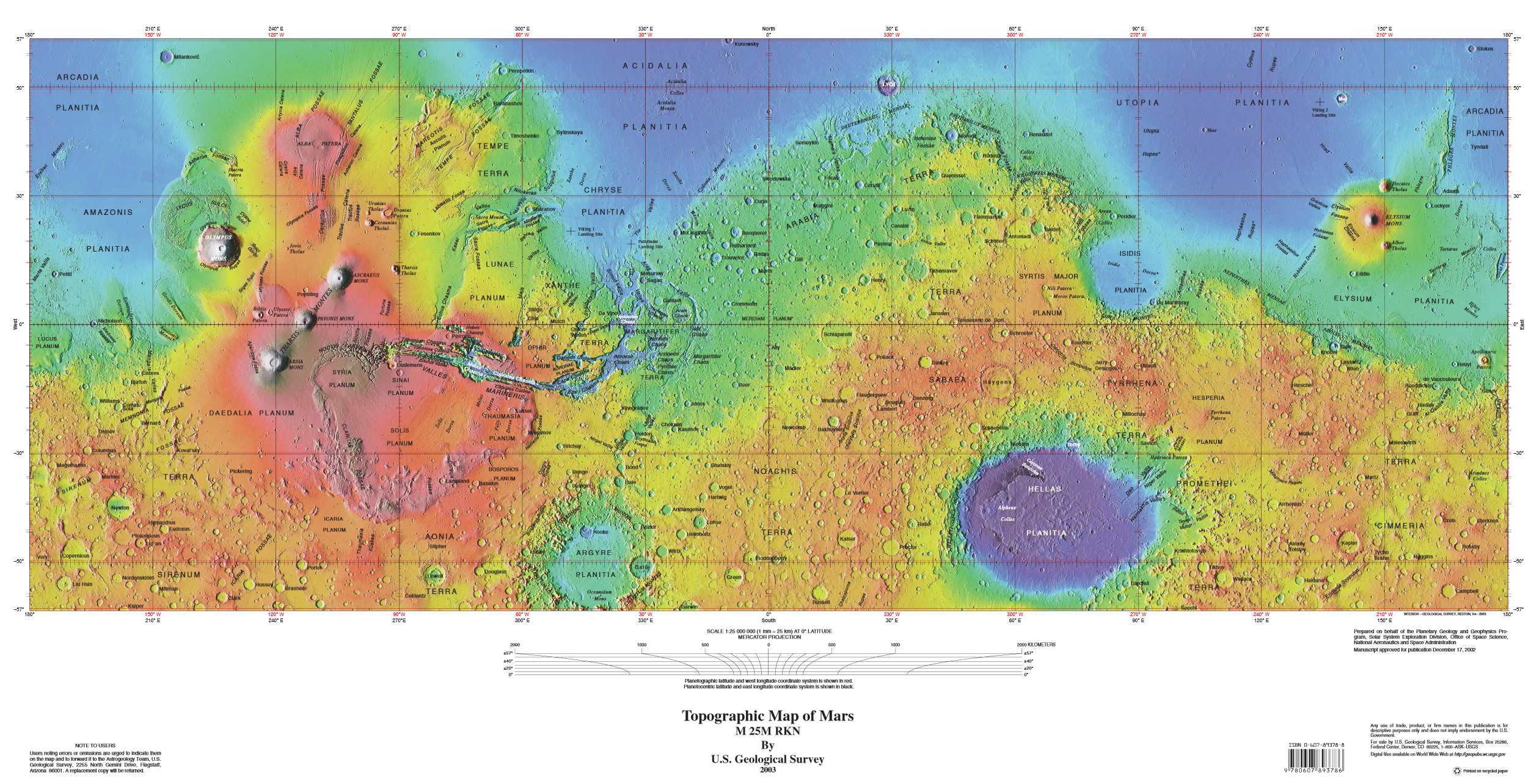 TOPOGRAPHY OF MARS
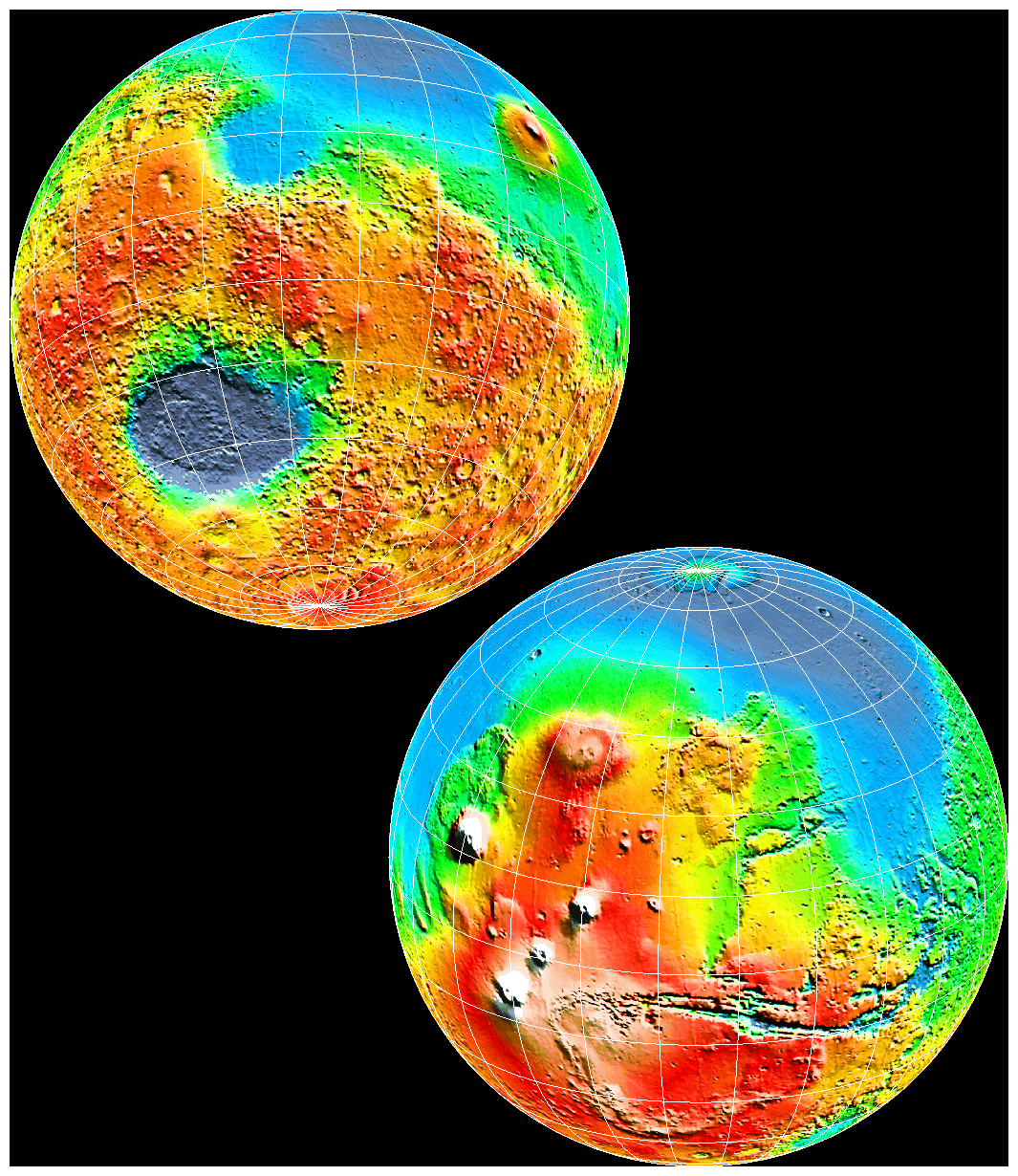 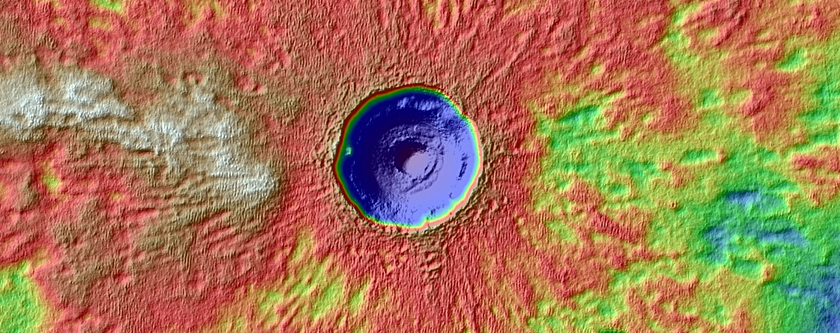 http://pubs.usgs.gov/imap/i2782/
~ 1km pixel resolution
http://tharsis.gsfc.nasa.gov/global_paper.html
2-3 B$
HIRISE  Imagery NASA/JPL/UAriz/USGS
http://www.uahirise.org/dtm
1 m DTMs